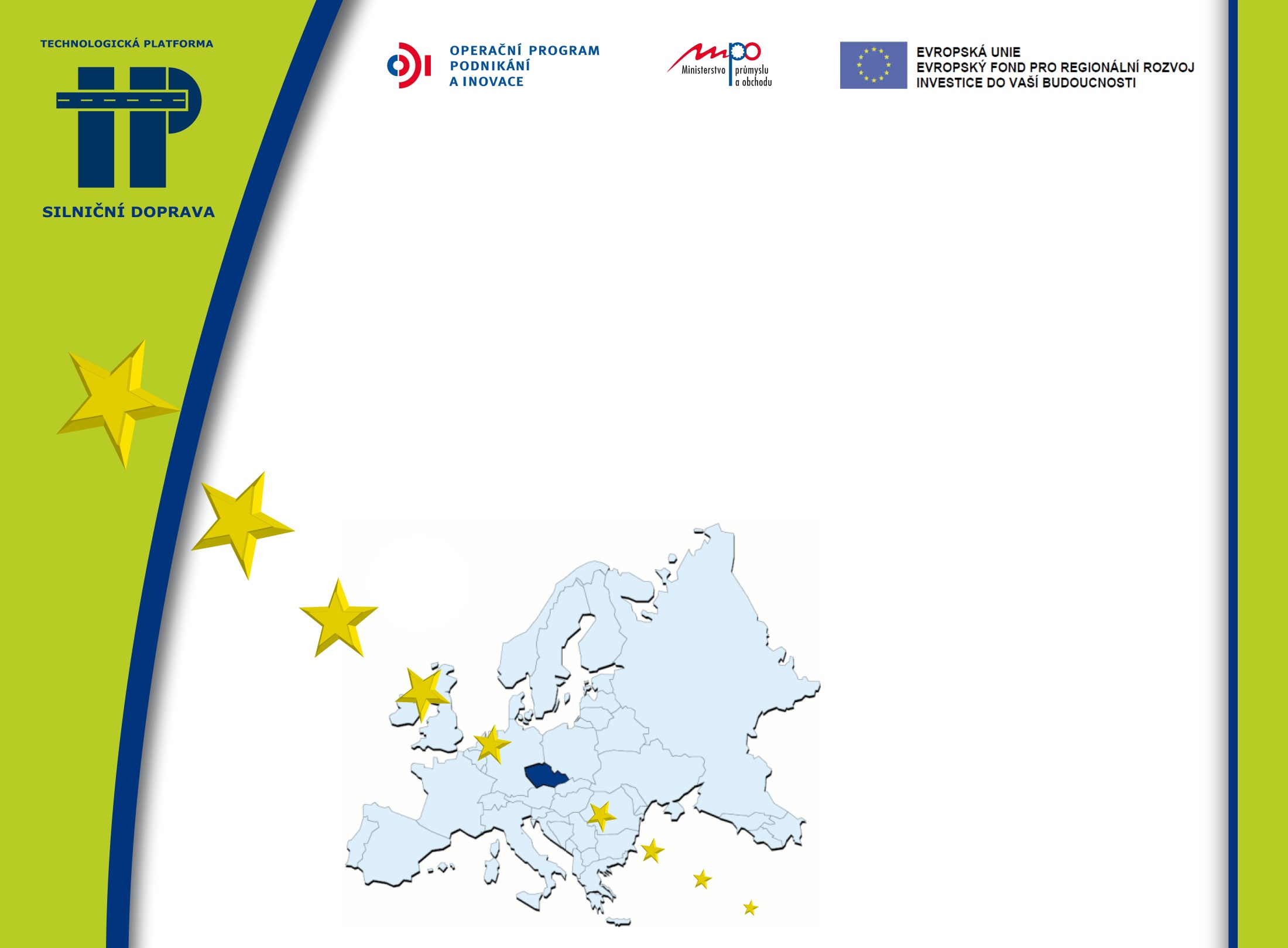 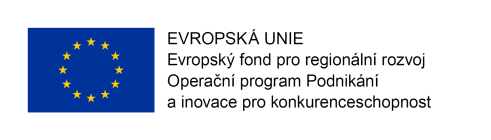 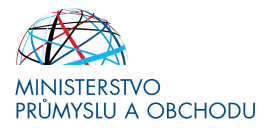 Technology  platform for road transport
Ing. Václav Fencl, CSc.
ERTRAC MSR/NTP 2019, 25.6. Brno
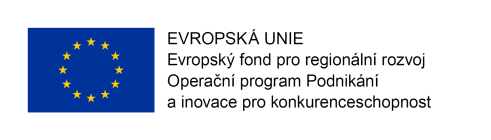 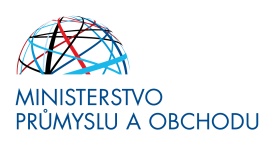 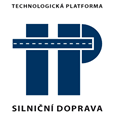 Technology  platform for road transport (TPSD)

TPSD was founded on the meeting on 11 September 2009 in Brno,
by 15 members.

The first project funded from the OP  Business and Innovation- Cooperation – Technology Platform  call II had been carried out in the period 
1.3.2010 – 28.2.2013 and  was divided into 6 parts.

Main outputs:
Strategic Research Agenda and Implementation Action Plan
ERTRAC MSR/NTP 2019, 25.6. Brno
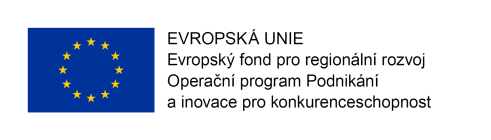 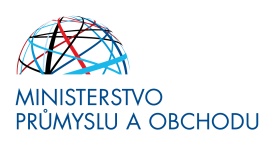 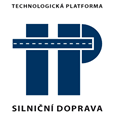 Second project in the call II – Continuation  

The project had been carried out in the period 1.3.2013 -31.12.2014, 
The project was divided into 4 parts 
Platform members: 13
Main outputs:

Strategic Research Agenda and Implementation Action Plan update 
International cooperation
Iinitiating research and development projects in the commercial and public spheres

Our members submitted 11 national and 1 international  research projects
ERTRAC MSR/NTP 2019, 25.6. Brno
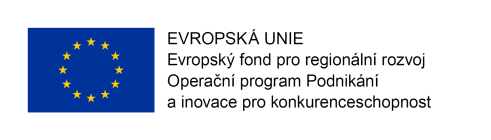 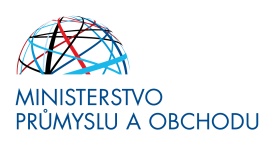 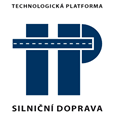 International project  ERA-NET TRANSPORT III

In the period  1.11.2012- 30.4.2016  our platform had been involved in the project of 7FP ERA-NET TRANSPORT III as a consortium member lead by the Dutch organization Rijkswaterstaat

Consortium had 23 organizations 

The aim of the project was to support the collaboration of European transport research funding providers. As part of the project, two major flagships  for research topics in the field of transport were announced. Our platform represented Technology Agency of Czech Republic in the project.
ERTRAC MSR/NTP 2019, 25.6. Brno
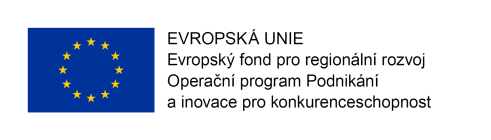 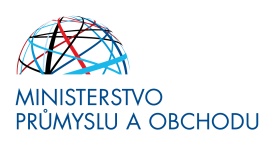 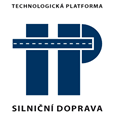 Project Technological trends in road transport

OP Business and Innovation for Competitiveness – Cooperation – Technology platforms, 2017 Call 
Project started on  30.6.2017, planned termination on 30.6.2020

Main outputs:
- Technological foresight  Technological trends in road transport 
- Strategic Research Agenda and Implementation Action Plan 
- involving platform members in the work of the European Technology Platform   ERTRAC,
- involving platform members in European and national research programs





(případně dle potřeby místa) Text
Dle uvážení i písmo „tučné“ i v textu.
ERTRAC MSR/NTP 2019, 25.6. Brno
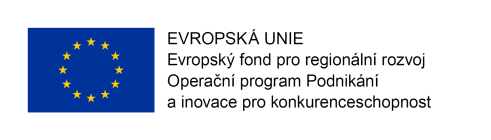 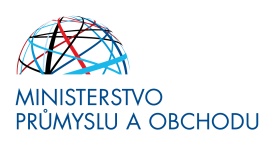 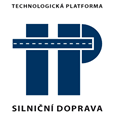 Project  Technological  trends in road transport 
Platform members: 14
Transport research centre (CDV) 
Czech Technical University of Prague, Transport Faculty, 
Technical University of Brno, 
University Pardubice, Transport Faculty 
Institute of Technology and Business in České Budějovice
Road and Motorway Directorate of  Czech Republic
Czech Association of Petroleum Industry
Electric Car Industry Association
+ six private companies (joint-stock companies and  limited companies)-HBH Projekt, KYBERTEC, IDIADA CZ, VARS Brno, OLTIS GROUP, ARTIN
ERTRAC MSR/NTP 2019, 25.6. Brno
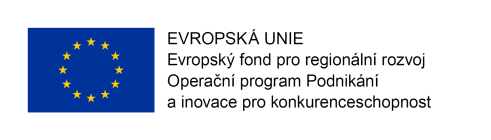 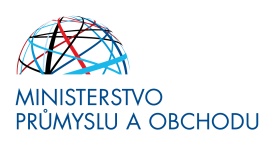 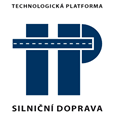 Project Technological trends in road transport

8 working groups:                                                                                                   
Urban Mobility
Road infrastructure 
ITS
Traffic safety 
Alternative fuels for road transport
Road transport and environment
Electromobility
Autonomous driving
ERTRAC MSR/NTP 2019, 25.6. Brno
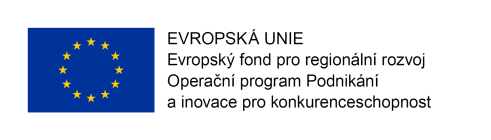 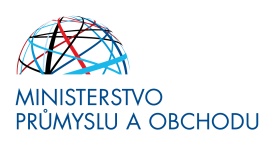 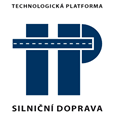 Technology platform for road transport 

Outlook for further  activities after 2020

New call has been opened just now and our new proposal is under preparation.
If approved, the new project will start on 1.7.2020 and will end on 30.6.2022.

The main output:
Road Maps in areas of our working groups
ERTRAC MSR/NTP 2019, 25.6. Brno
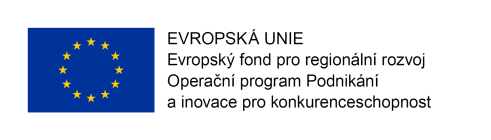 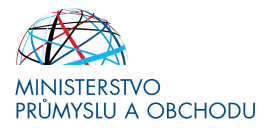 Thank youf for your attention
contact:
Ing. Václav Fencl, CSc.
Technologická platforma silniční doprava
vaclav.fencl@tpsd-ertrac.cz
Mobil phone 00 420 731 197 364
ERTRAC MSR/NTP 2019, 25.6. Brno